АО «НИИ «Вектор» Модули противодействия БПЛА
Тренды, угрозы и решения. Опасность БПЛА
2
Тренды: 
развитие парка БПЛА;
доступность БПЛА;
улучшение технических характеристик БПЛА;
увеличение областей применения БПЛА.
Угрозы:
увеличение использование БПЛА террористами в том числе с использованием химического и бактериологического оружия;
осуществление промышленного шпионажа с использованием БПЛА.
Существующие решения:
системы видеонаблюдения (низкоэффективны, зависимы от погодных условий, не видят небо);
мобильные бригады (инертны, дорогостоящие в обеспечении, человеческий фактор);
активные РЛС (запрещено использование в местах массового скопления людей, необходимо разрешение на использование радиочастоты, могут негативно влиять на работоспособность электрооборудования, дорогостоящие).
Наше решение: Комплексы противодействия БПЛА
невидимые; 
высокоточные; 
с возможностью использования без разрешений и согласований;
конкурентноспособная цена поставки и монтажа.
Комплексы обнаружения и противодействия БПЛА: актуальность
3
БПЛА становится средством не только информационного, но и физического воздействия
Несанкционированное изучение объектов: материалы съемки (воздушной разведки) могут быть использованы для планирования военных операций и актов терроризма.
Деструктивное воздействие: доставка и сброс деструктивных элементов, имитация радиолокационных целей для дезинформирования средств ПВО
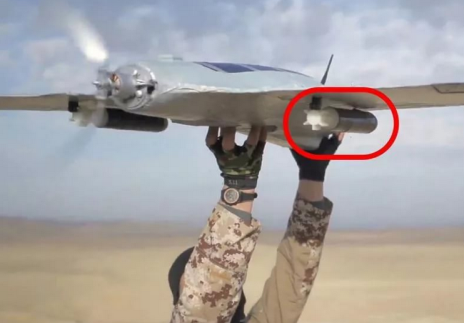 Одно из перспективных направлений использования БПЛА - групповое применение. 
Распределение ролей отдельных БПЛА обеспечивает более эффективное преодоление средств охраны и ПВО.
Применение существующих комплексов не позволяет заблаговременно получить информацию о потенциально опасной ситуации.
Комплексы обнаружения и противодействия БПЛА сегодня: 
системы видеонаблюдения; 
подвижные группы наблюдения; 
активные РЛС.
 Существующие решения не оставляют клиенту времени на предотвращение возможной внештатной ситуации.
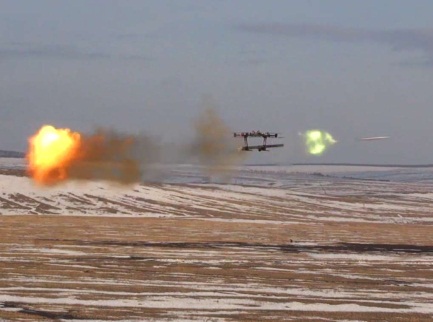 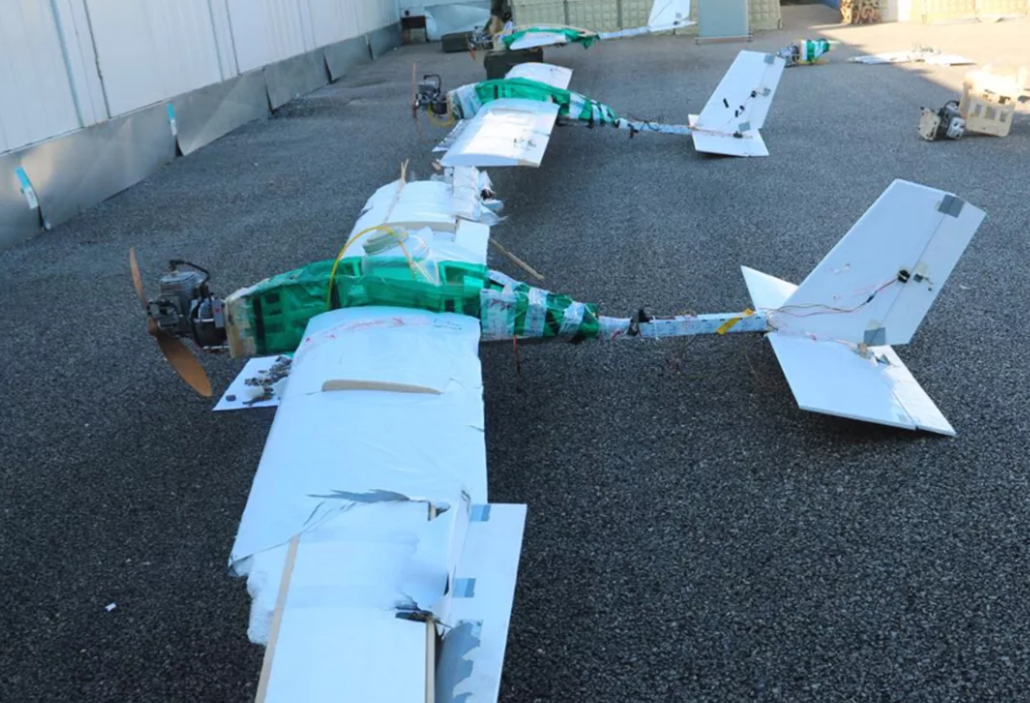 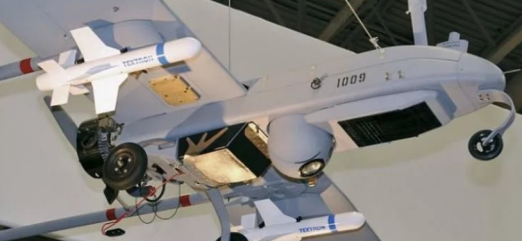 Комплексы обнаружения и противодействия БПЛА: состав
4
Радиоэлектронный мониторинг
Обнаружение, пеленгование, местоопределение  классификация источников радиосигналов 
(в том числе пультов управления БПЛА)

Технический анализ и определение вида модуляции радиосигналов
Пассивная радиолокация 
Скрытное определение местоположения подвижных объектов (в том числе БПЛА) с использованием сигналов внешней подстветки
Наведение средств визуального наблюдения
Передача данных для целеуказания оружию или средствам РЭБ
Радиоэлектронная борьба (РЭБ) 

Генерация помехи для подавления каналов управления и навигации
Серп
ПКЛ/Редактор
Черемуха
Перспективная продукция АО «НИИ «Вектор»: ПКЛ
5
ПКЛ (пассивный когерентный локационный комплекс) решает задачу непрерывного высокоточного мониторинга окружающего пространства на предмет движущихся целей в т.ч. БПЛА.
ПКЛ является комплексом пассивной локации. Он использует поле, создаваемое цифровым эфирным телевидением стандарта DVB-T2. В связи с этим у ПКЛ отсутствует активный передатчик, что делает его невидимым для средств обнаружения. Отсутствие активного передатчика позволяет устанавливать ПКЛ без специальных согласований.
Модуль ПКЛ: основные преимущества
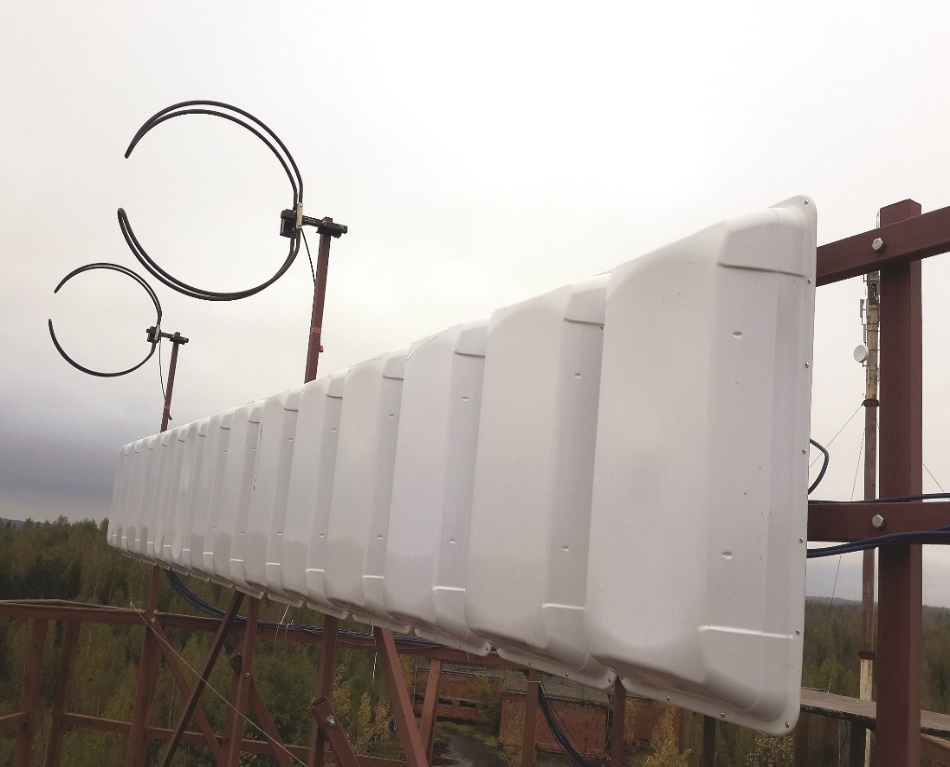 ПКЛ не содержит собственных источников активного излучения, и значит:
не оказывает даже минимального вредного воздействия на человека и окружающую среду;
не создает помех другим радиотехническим устройствам;
не требует получения разрешения на использование частот или частотных каналов;
потенциальный нарушитель не сможет установить факт работы устройства.
Модуль ПКЛ: тактико-технические характеристики
6
Модуль ПКЛ: принцип действия и состав элементов
7
Сигнал подсвета
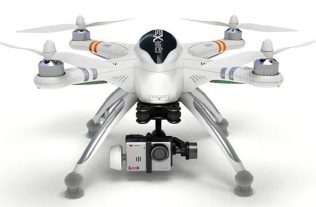 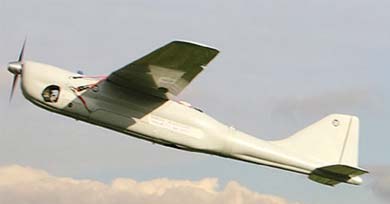 Отраженный сигнал
Прямой сигнал
Объекты обнаружения (движущиеся цели)
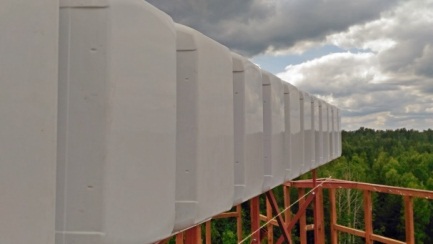 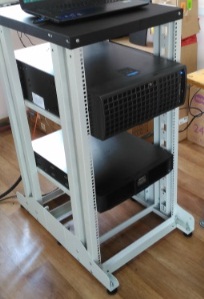 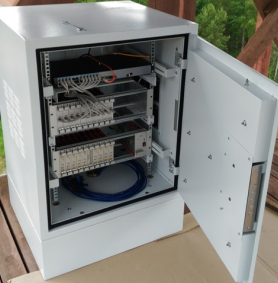 Отображение результатов работы ПКЛ
Антенная система
Устройство приёма и обработки сигналов
Комплекс вычислительных средств
Телевышка
Ключевые объекты защиты от БПЛА
8
Стадионы
Аэропорты
Порты
Нефте и газопроводы, объекты нефтегазовой инфраструктуры
Химические производства
ГЭС
АЭС
Исправительно-трудовые колонии (ИТК)
Объекты социальной инфраструктуры
Объекты МО РФ
Места массового скопления людей
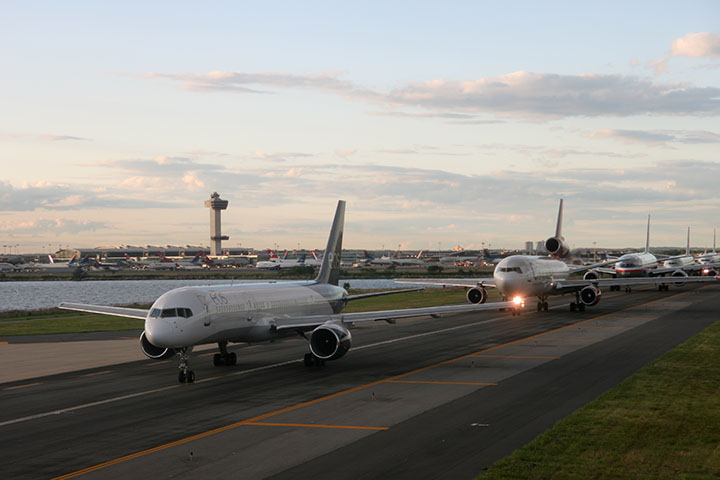 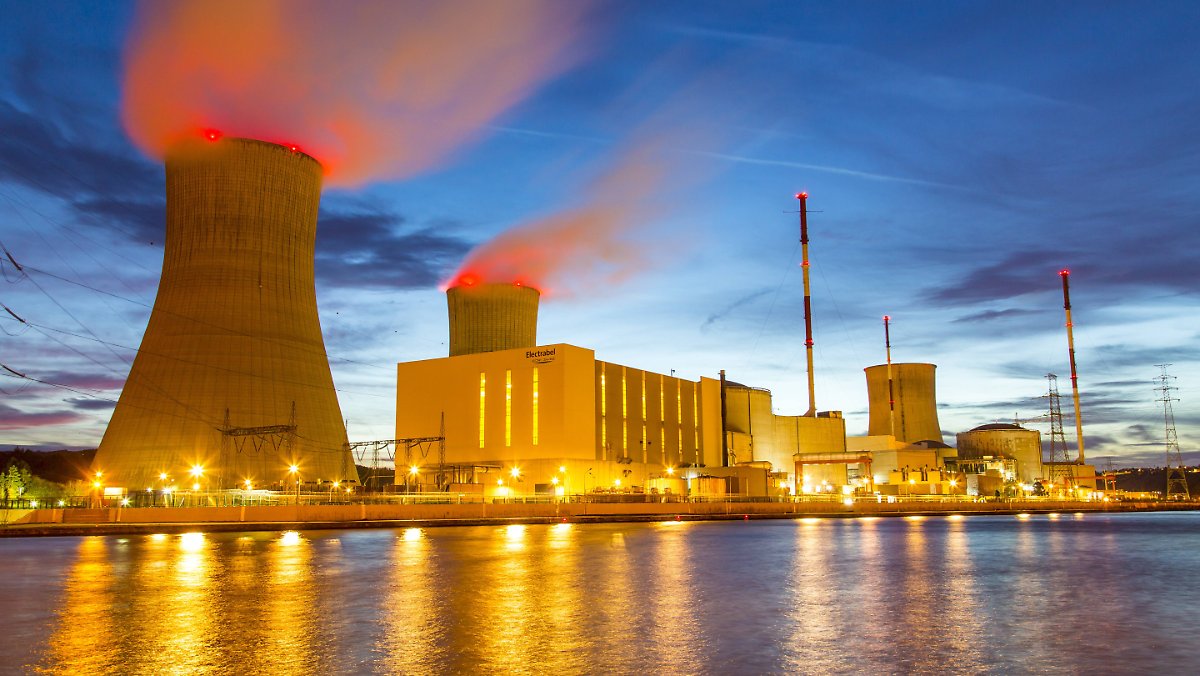 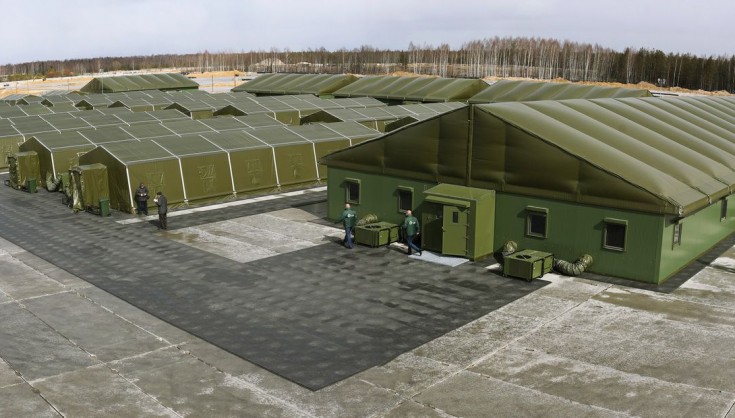 АО «НИИ «Вектор» - ключевые преимущества
9
Комплексный подход к разработке, базирующийся на широких компетенциях и  создании заделов под будущие потребности заказчиков.
Высококвалифицированный персонал, способный обеспечить прорывные  разработки и эффективное производства продукции.
Наличие значительного парка современных средств измерения (более 500 единиц), производства мировых лидеров приборостроения: Keysight, Tektronix, Rohde & Schwarz, Anritsu, позволяющего обеспечить потребности текущего объема выполняемых заказов.
Технически оснащенное опытное производство, покрывающее текущие потребности в производственных мощностях.
Собственный испытательный центр, аттестованный 46 ЦНИИ Минобороны России, насчитывающий 17 единиц испытательных камер и стендов. 
Штат из 1111 высококвалифицированных работников, в том числе 5 докторов наук, 43 кандидата наук. 
Испытательный полигон, включающий значительное количество испытательных стендов.
Новый лабораторно-испытательный корпус, позволяющий разместить необходимое оборудование.
АО «НИИ «Вектор» сегодня: опытное производство
10
Производственная база  (механосборочное производство)
Технологическая и производственная оснащенность опытных цехов предприятия обеспечивает изготовление макетов, опытных образцов и серийной аппаратуры в необходимых объемах. Так, парк крупного производственного и технологического оборудования составляет около 1000 единиц.
Производство располагает всеми технологическими линиями для производства радиоэлектронной аппаратуры по полному циклу
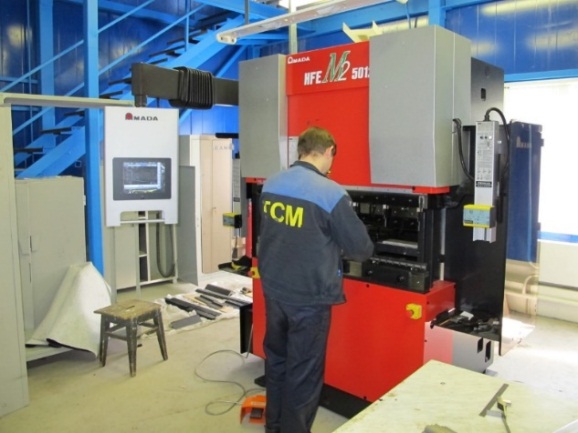 Слесарный участок
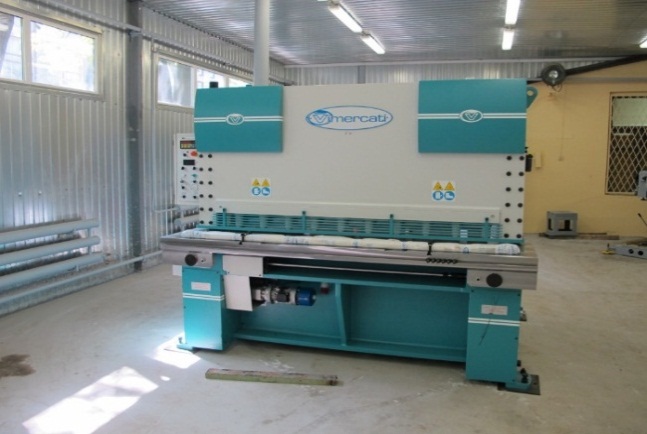 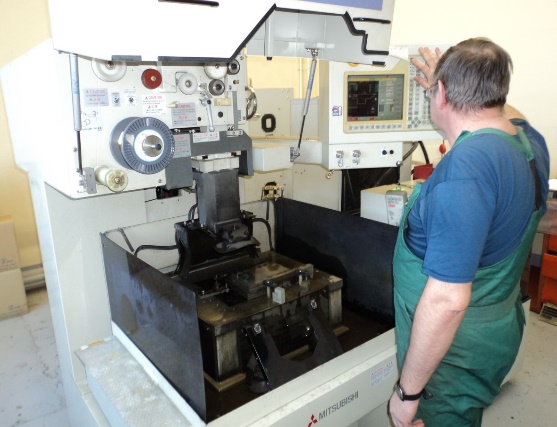 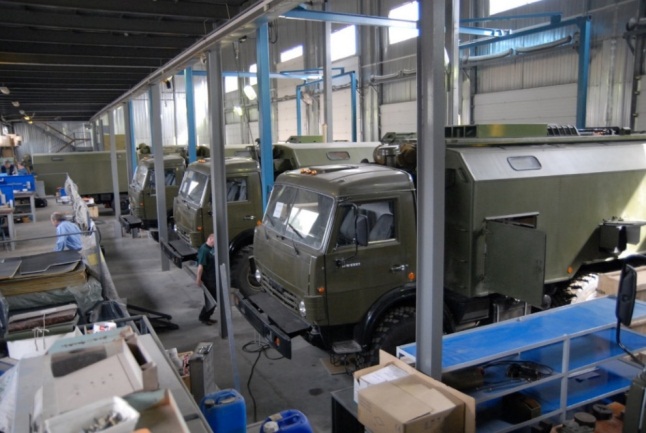 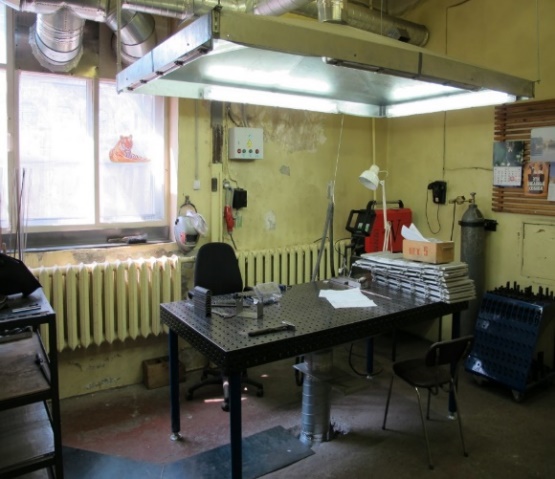 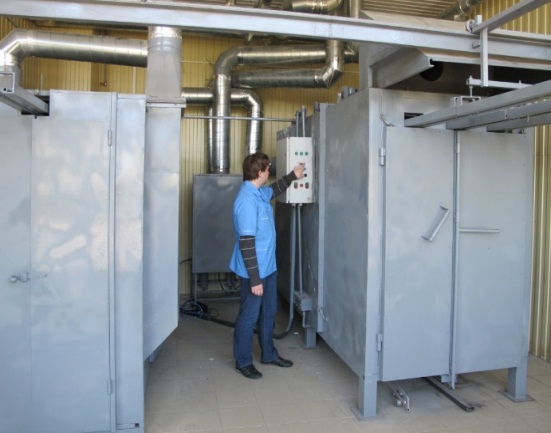 Заготовительный участок
Токарно-фрезерный участок
Автомонтажный участок
Сварочный участок
Окрасочный участок
АО «НИИ «Вектор» сегодня: опытное производство
11
Производственная база  (сборочное производство)
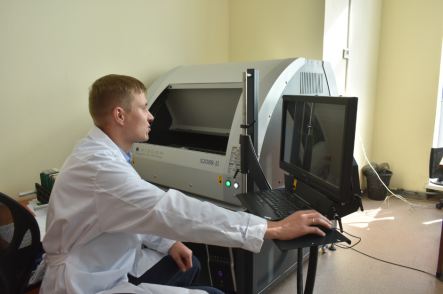 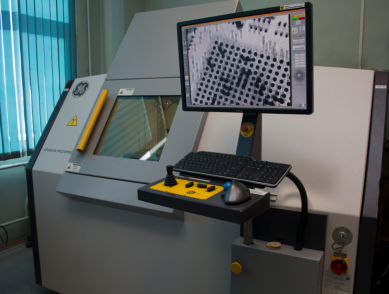 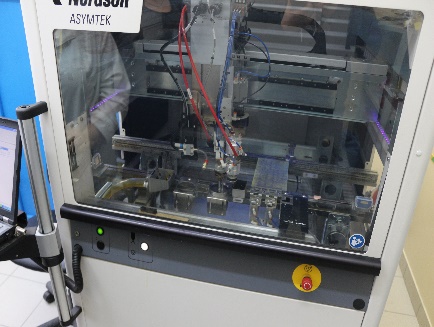 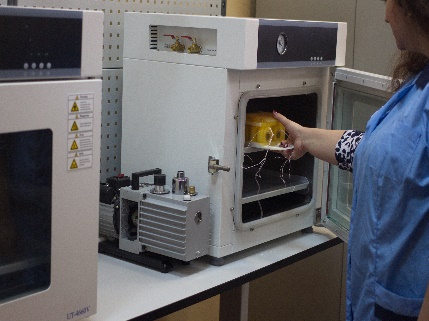 Автоматическая оптическая инспекция
Рентгеновский контроль
Лакирование ПП
Вакуумирование и пропитка
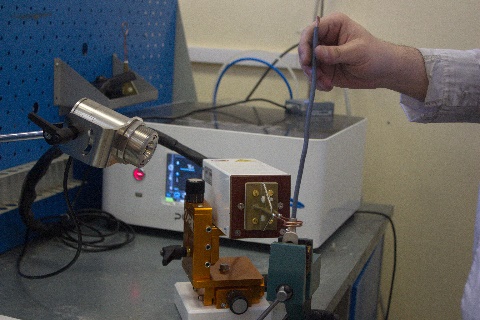 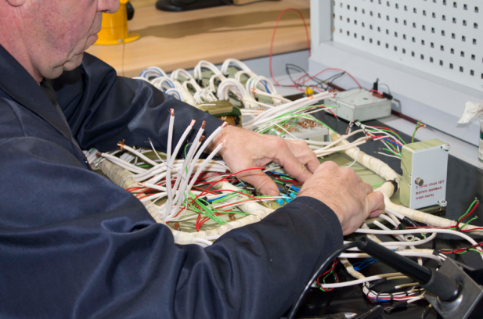 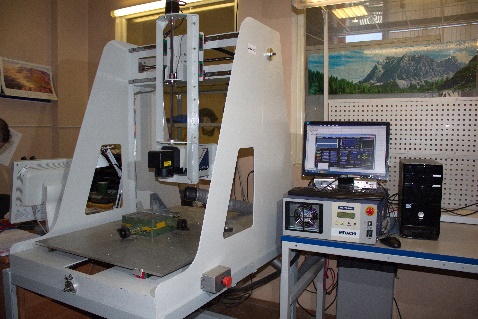 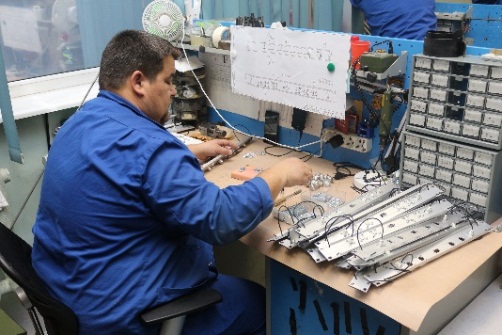 Слесарно-сборочные работы
Изготовление кабелей
Объемный монтаж
Гравировка панелей
АО «НИИ «Вектор» сегодня: испытательный центр
12
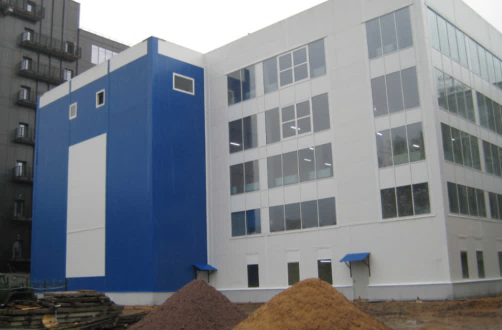 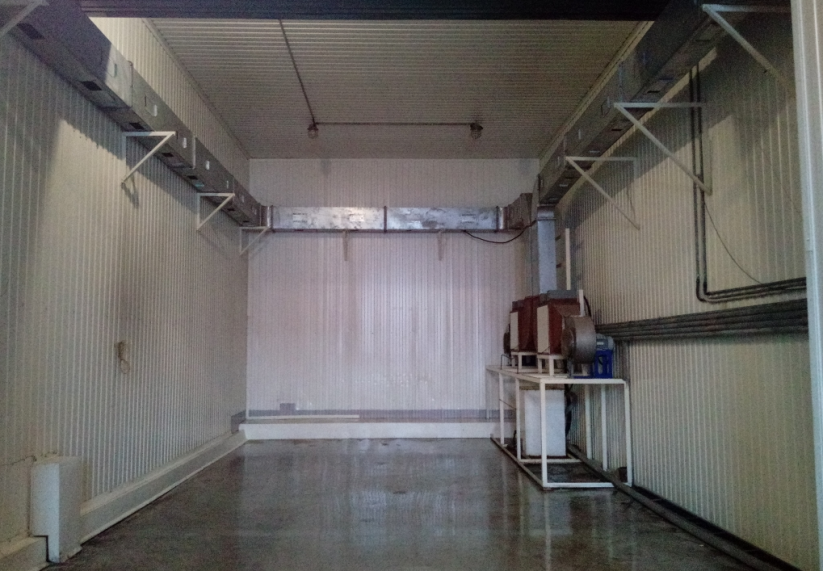 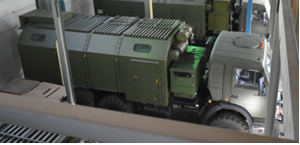 Новый лабораторно-производственный 
корпус для безэховой камеры
Участок климатических испытаний
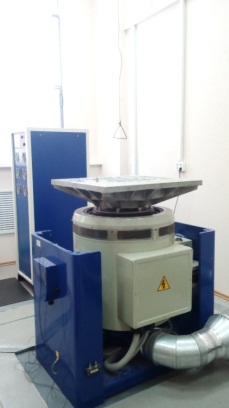 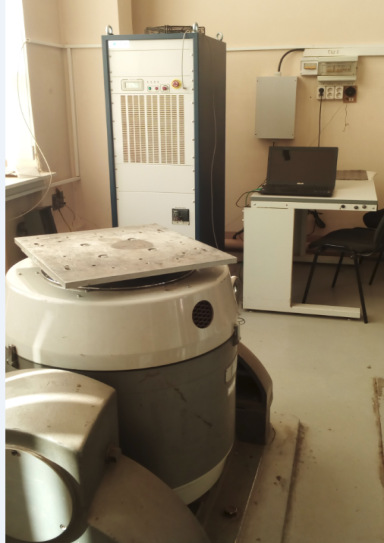 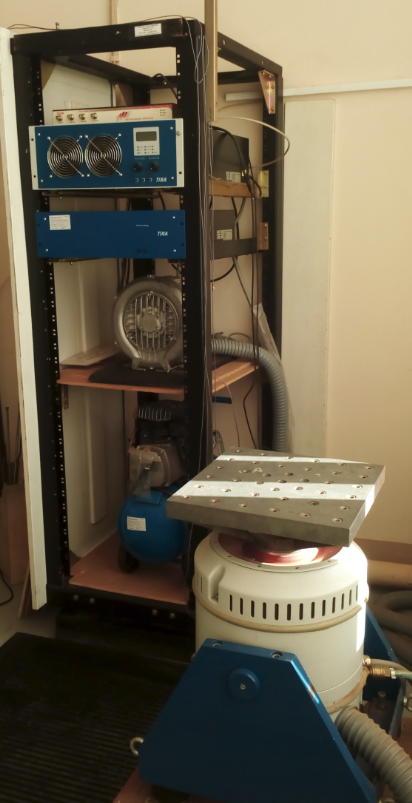 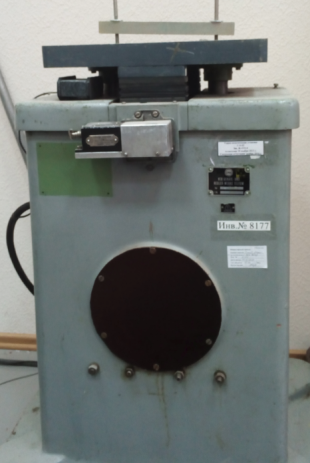 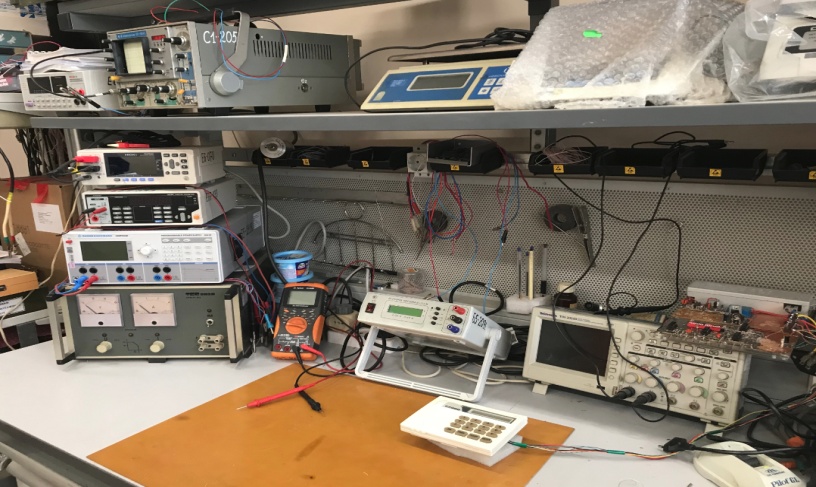 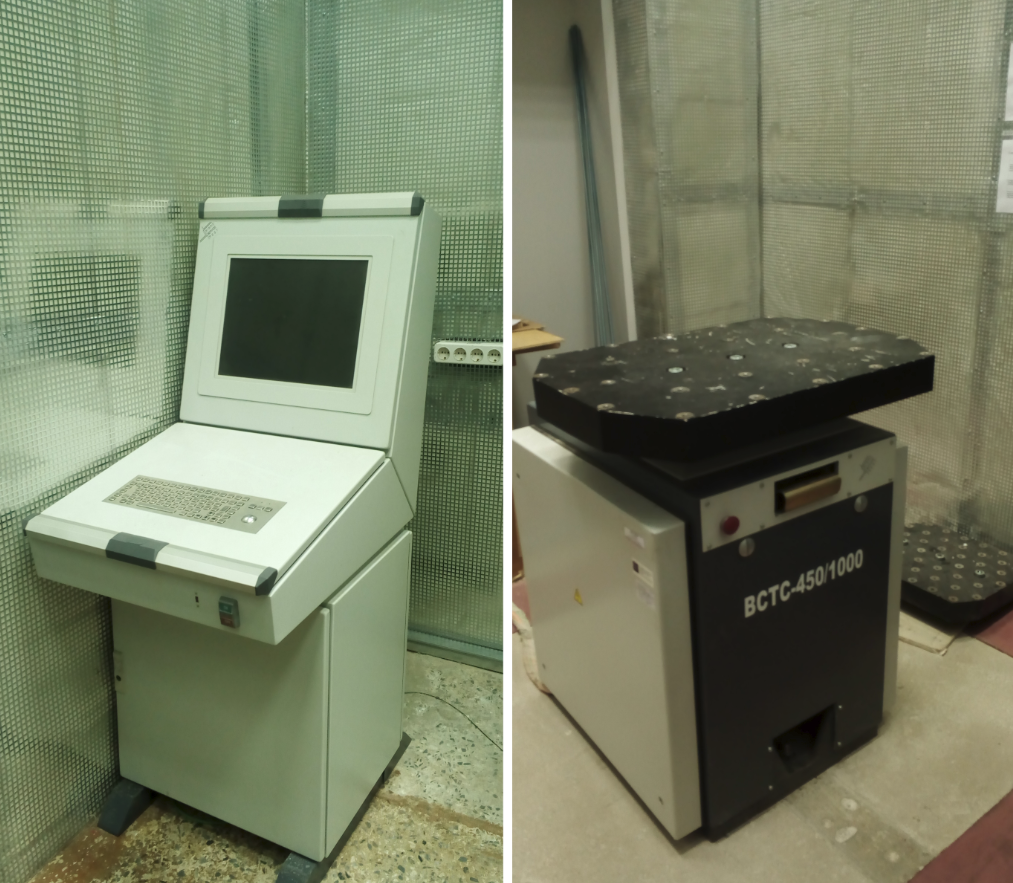 Участок вибрационных испытаний
Участок ударных испытаний
Участок электрических испытаний
АО «НИИ «Вектор» сегодня: испытательный полигон
13
Собственный испытательный полигон площадью 130 га представляет собой специализированную территориально распределенную испытательную базу, оснащенную высокоточными измерительными приборами, типовыми источниками радиоизлучения, поворотными платформами, оборудованными позициями и вышками для размещения объектов испытаний и источников излучения. 
Оснащенность полигона позволяет проводить не только предварительные и типовые, но и государственные испытания.
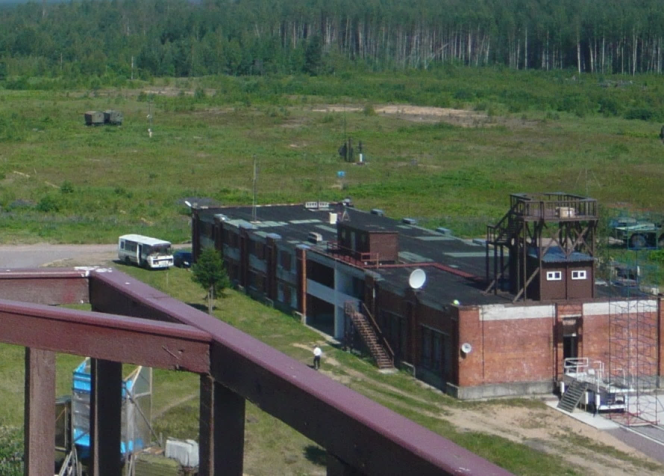 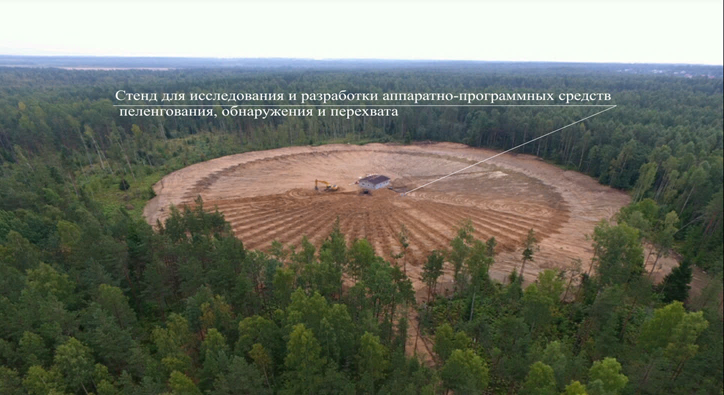 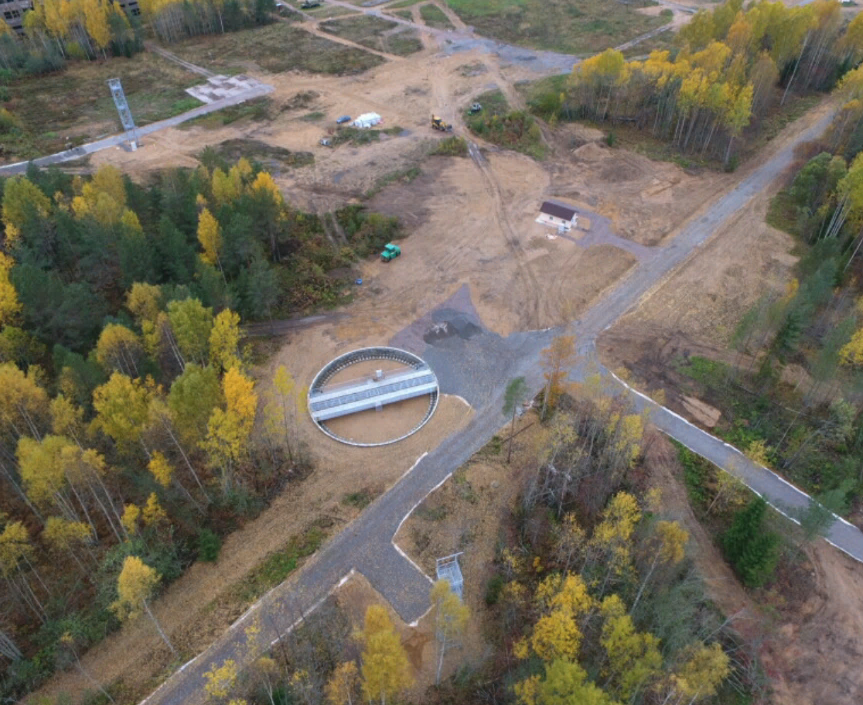 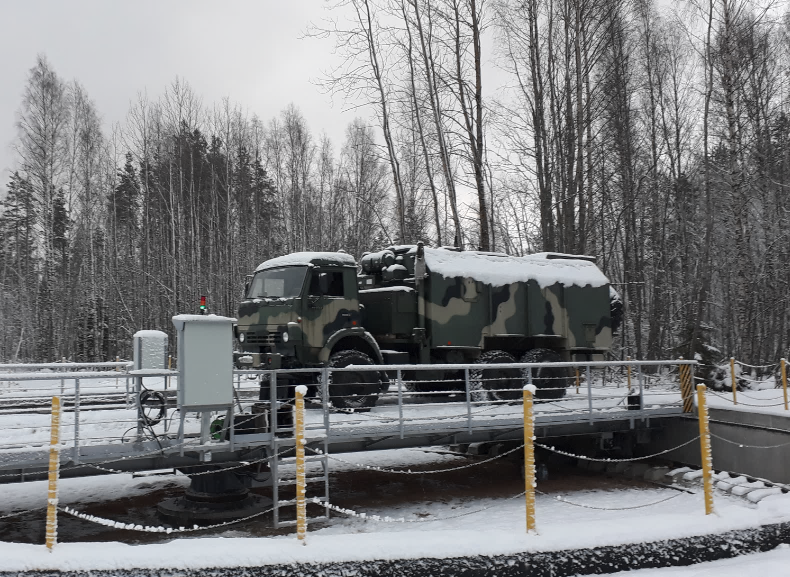 Стенд натурных испытаний
средств и комплексов радиомониторинга
Поворотная платформа для настройки и натурных испытаний
Один из лабораторных корпусов
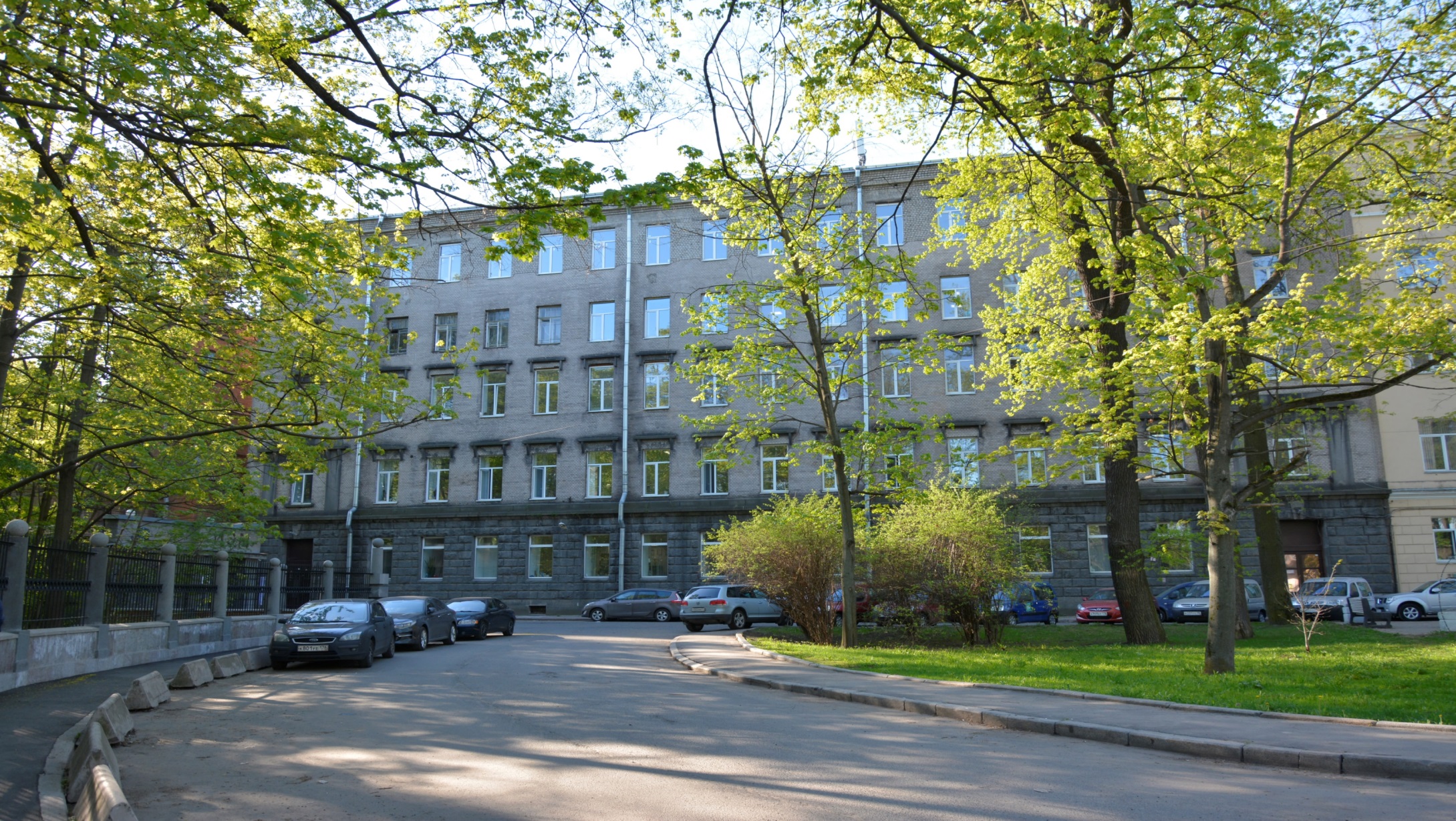 14
Юридический адрес:
ул. Академика Павлова, д.14а, г. Санкт-Петербург, 197376
Физический адрес основного офиса:
ул. Кантемировская, д. 10, г. Санкт-Петербург, 197342
тел./факс: +7 (812) 591-72-74, тел.: +7 (812) 295-10-97
E-mail: nii@nii-vektor.ru , URL: http://www.nii-vektor.ru
ИНН 7813491943   КПП 783450001
ОГРН 1117847020400 ОКПО 07525192
р/c 40702810605000000145
Филиал АО АКБ "НОВИКОМБАНК" в г. С – Петербурге
Кор. счет № 30101810400000000902
БИК 044030902